Bug Example
% libreoffice
MENU: Insert -> Image -> From File...
TOOL: Crop Image
[set] Bottom: 0.92
[hide] “Hide This”
[leave] “Show This”
MENU: File -> Save As... -> Name “Example001”
MENU: File -> Exit
% libreoffice Example001.odp
MENU: File -> Save As... -> Name “Example002”, Format: Microsoft PowerPoint 2007/2010/2014 XML (.pptx)
MENU: File -> Exit
% libreoffice Example002.pptx
Observe image distortion (select area to find image)
Right click, select “Crop Image” from dropdown menu, see [Width = 146%, Height = 830%] and crop box far outside of the image area
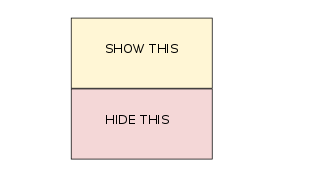